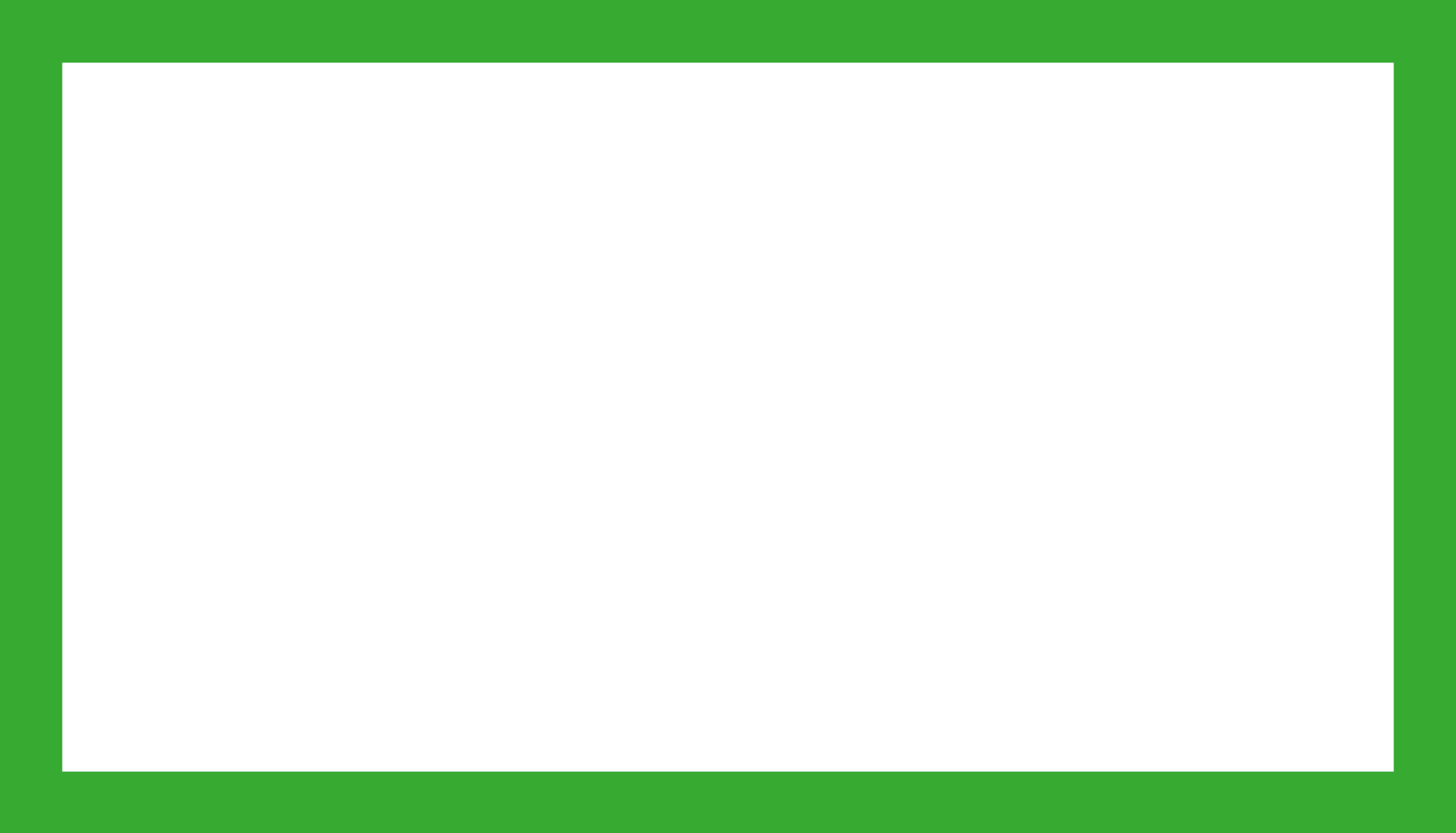 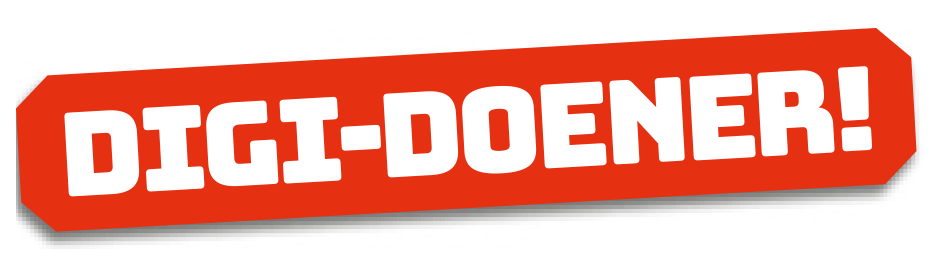 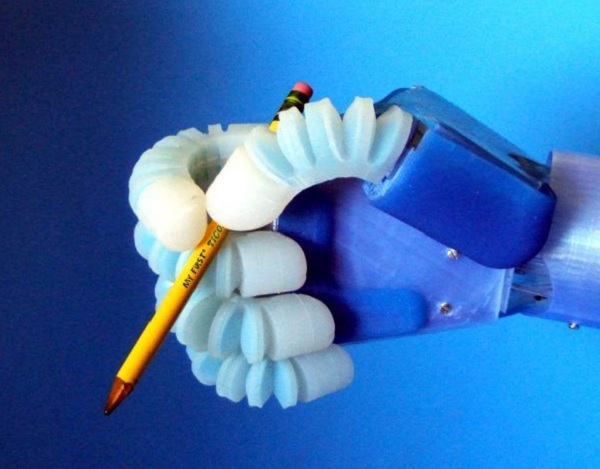 Maak een
zachte robot!
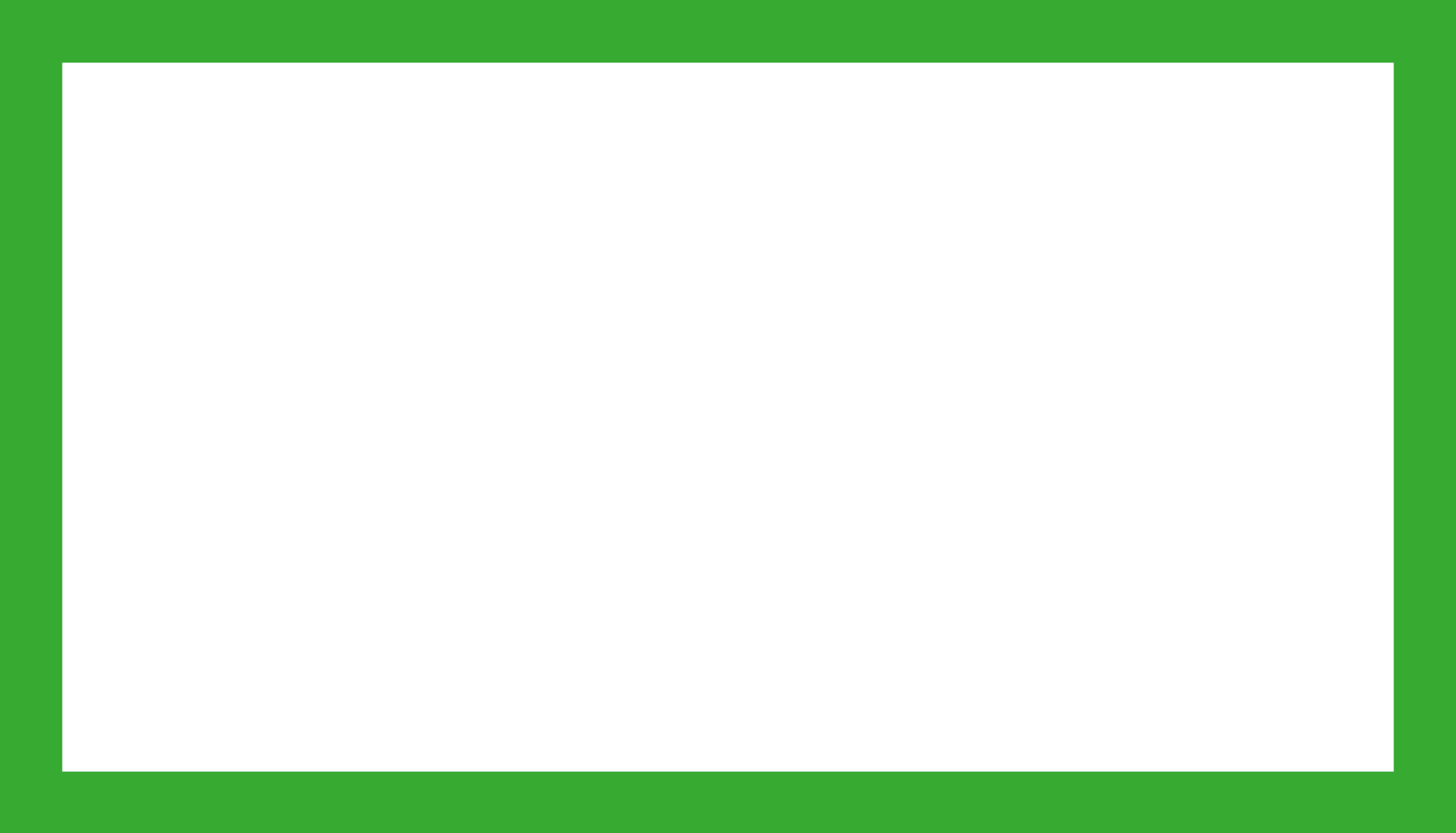 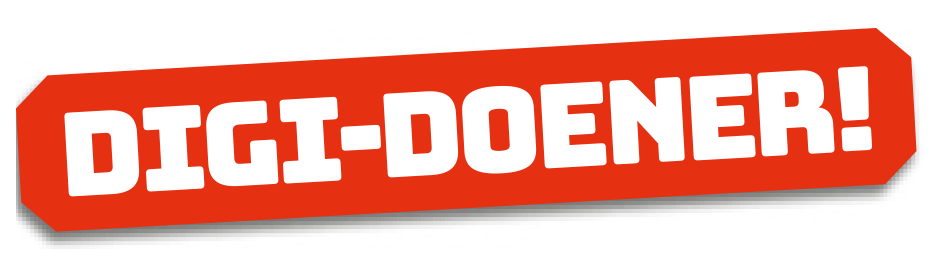 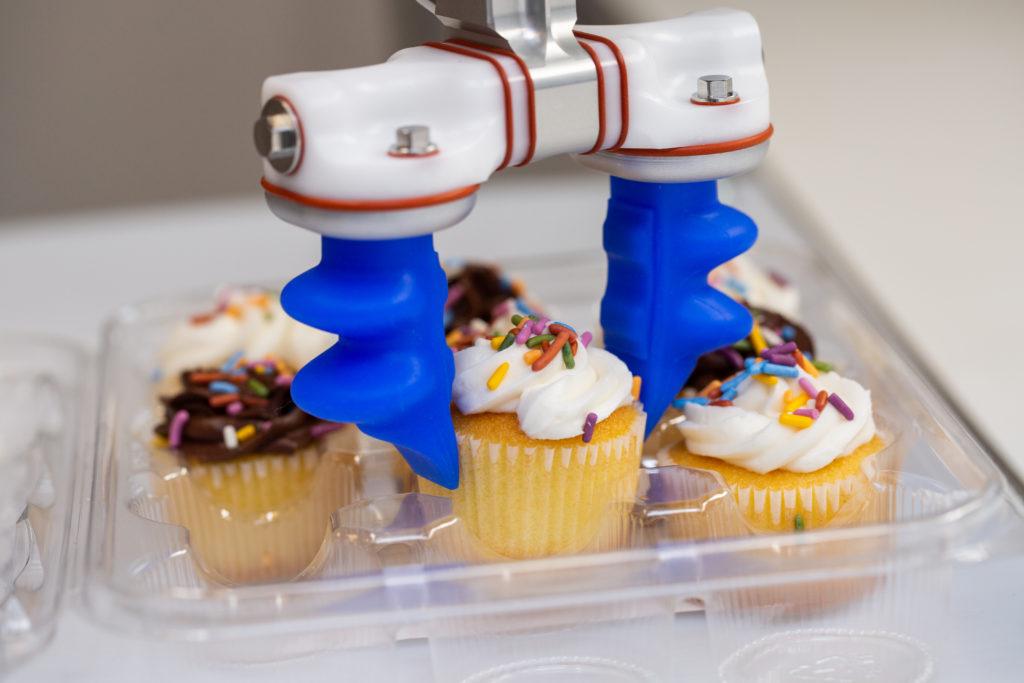 Wat is een 
zachte robot?
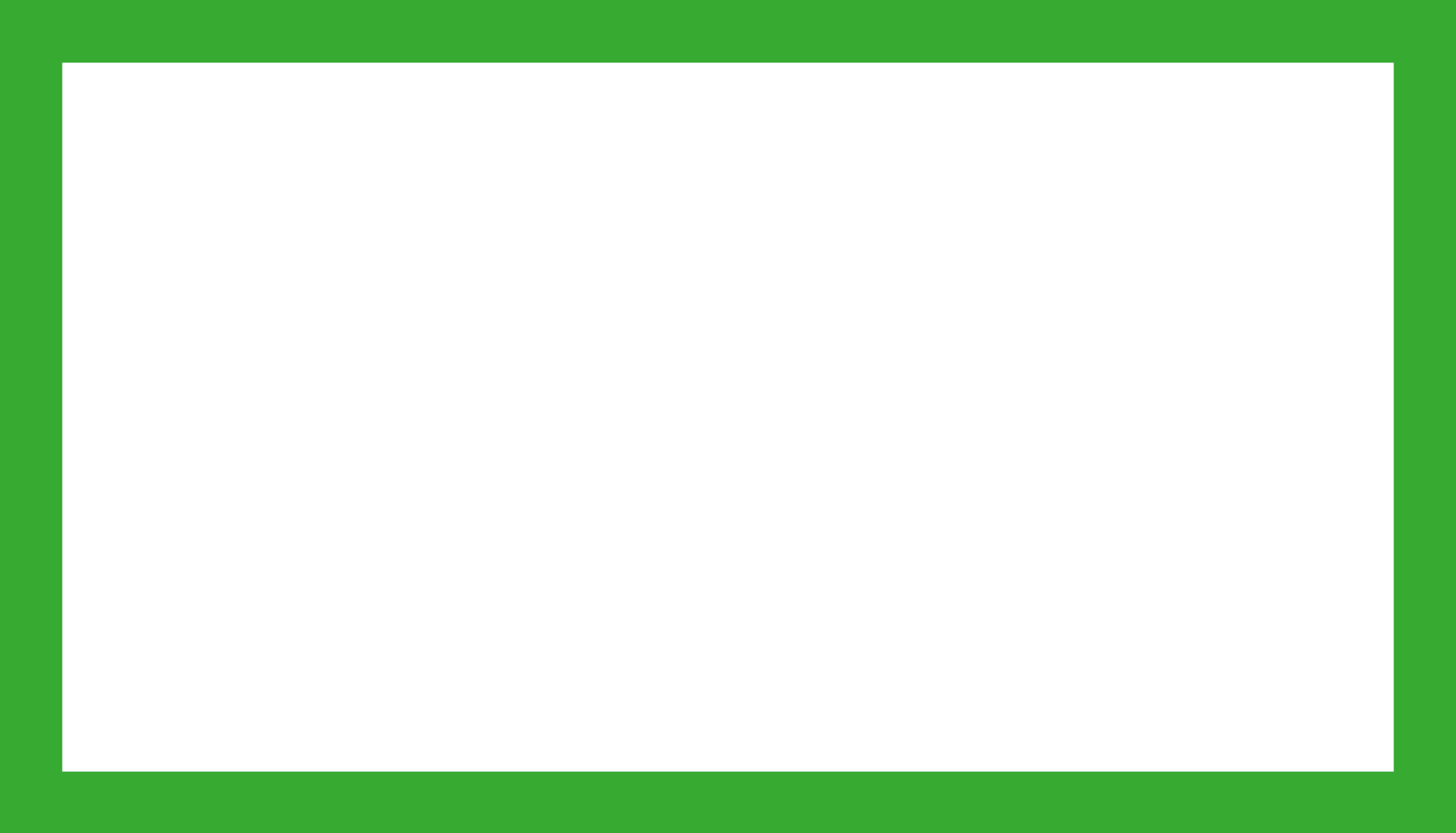 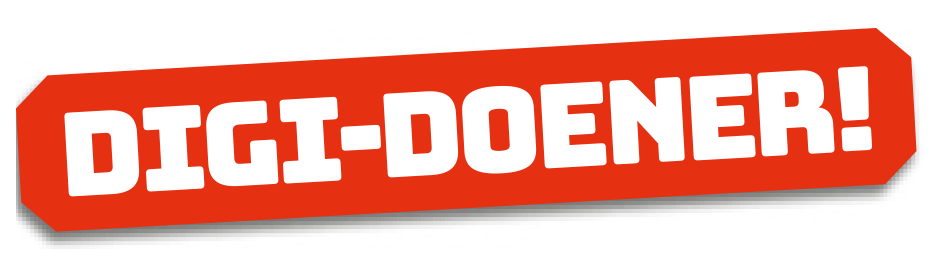 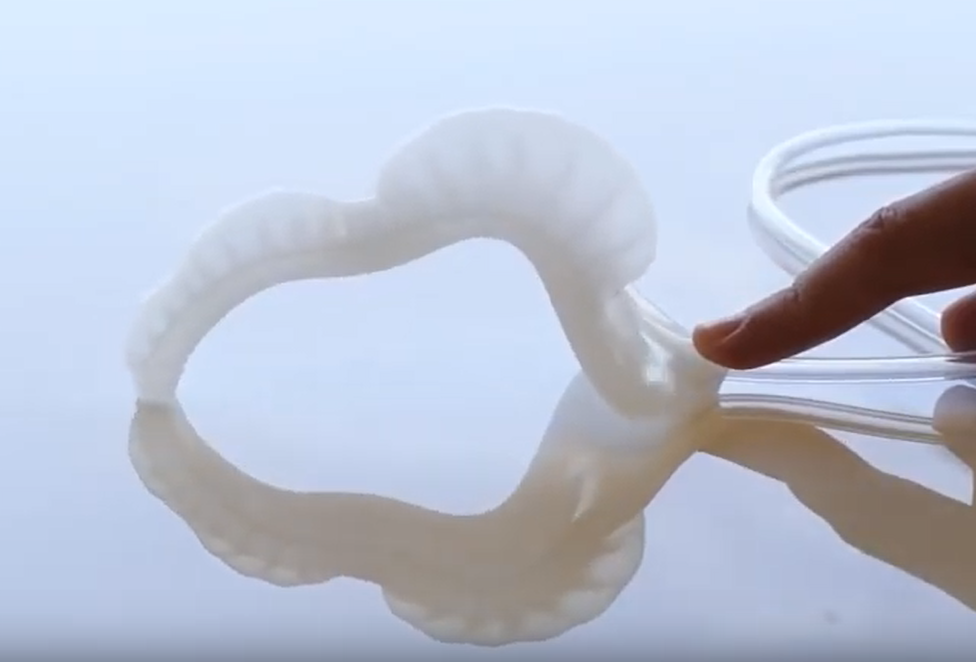 Waar kun je een zachte robot 
voor gebruiken?
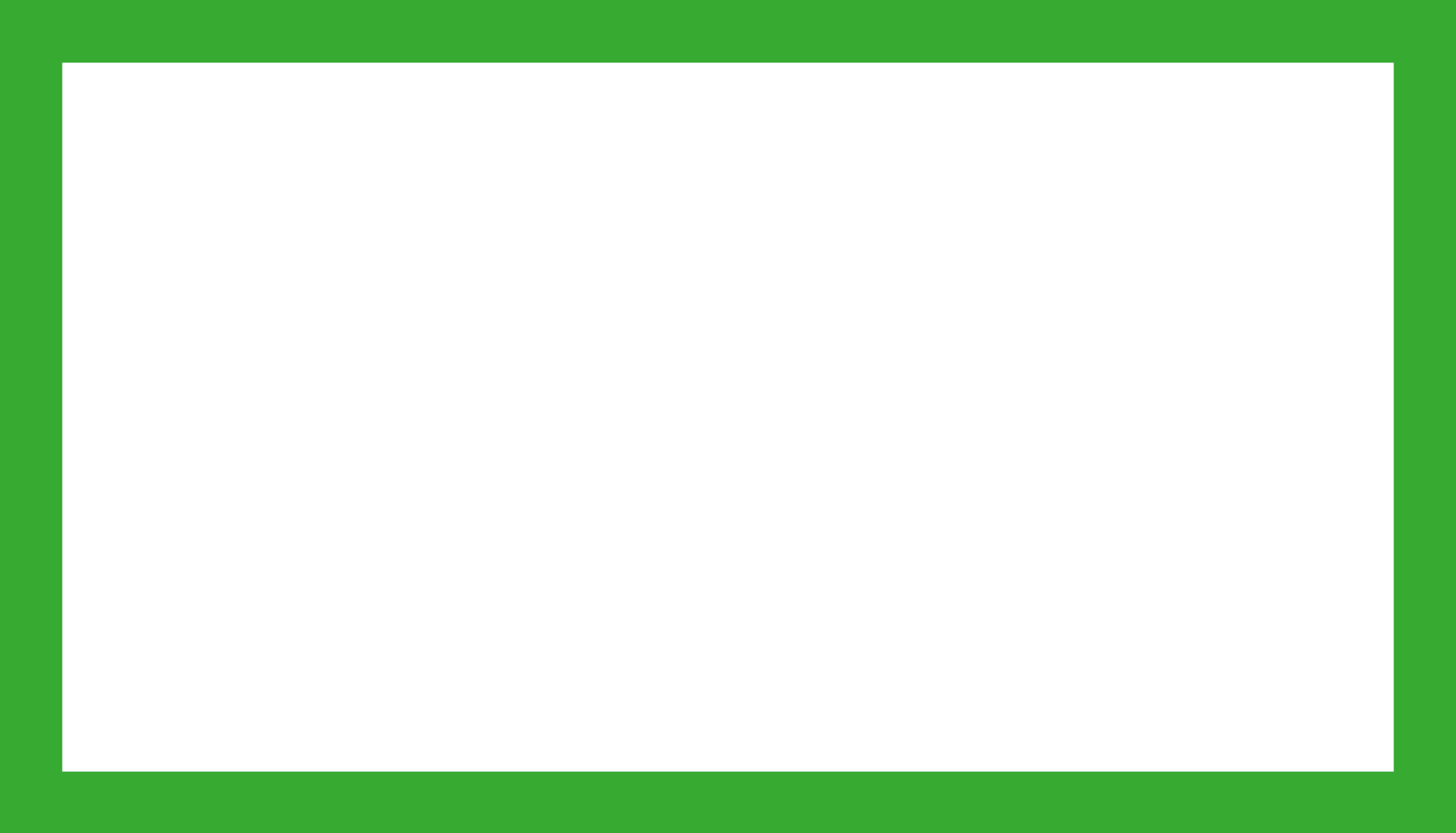 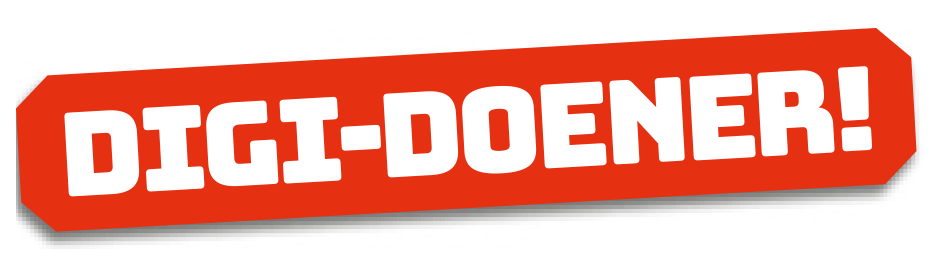 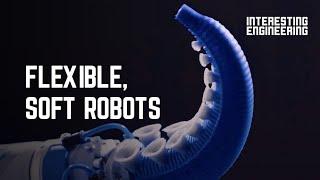 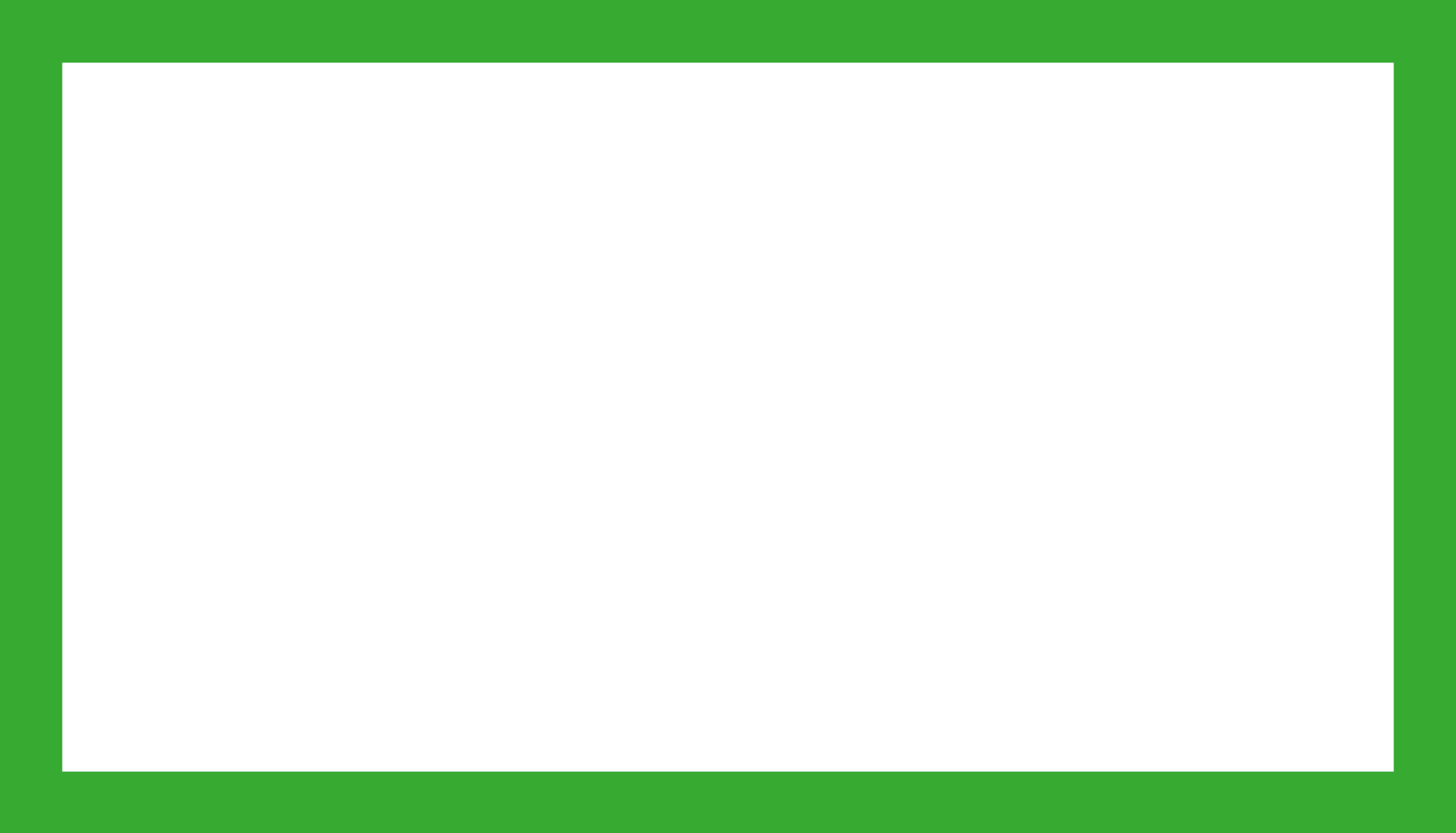 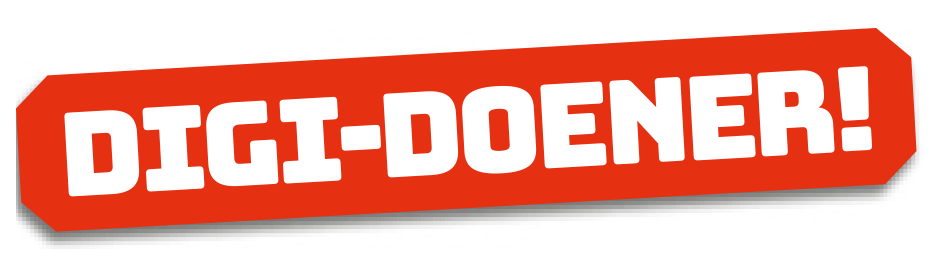 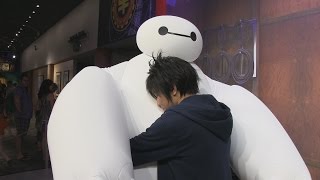 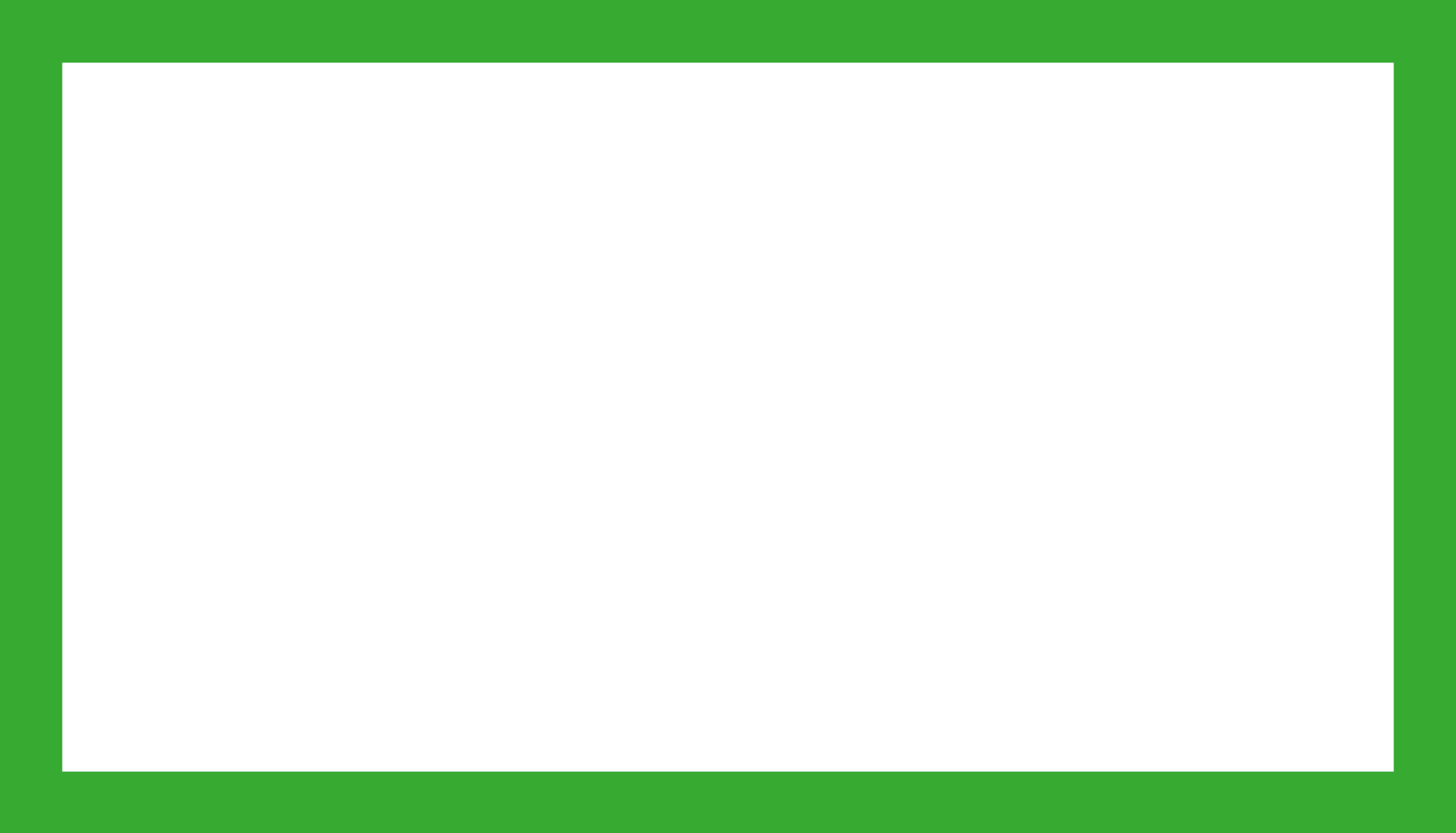 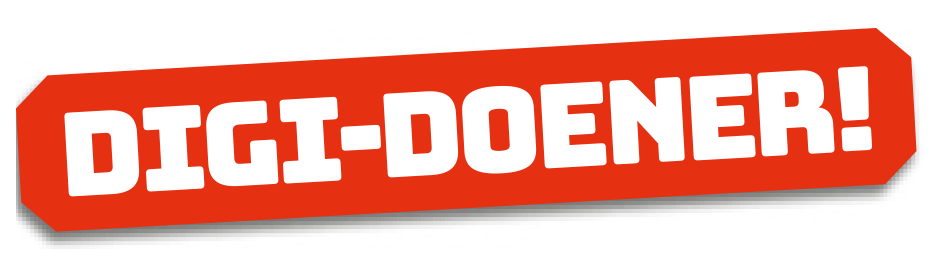 Jij kan ook een zachte robot maken!
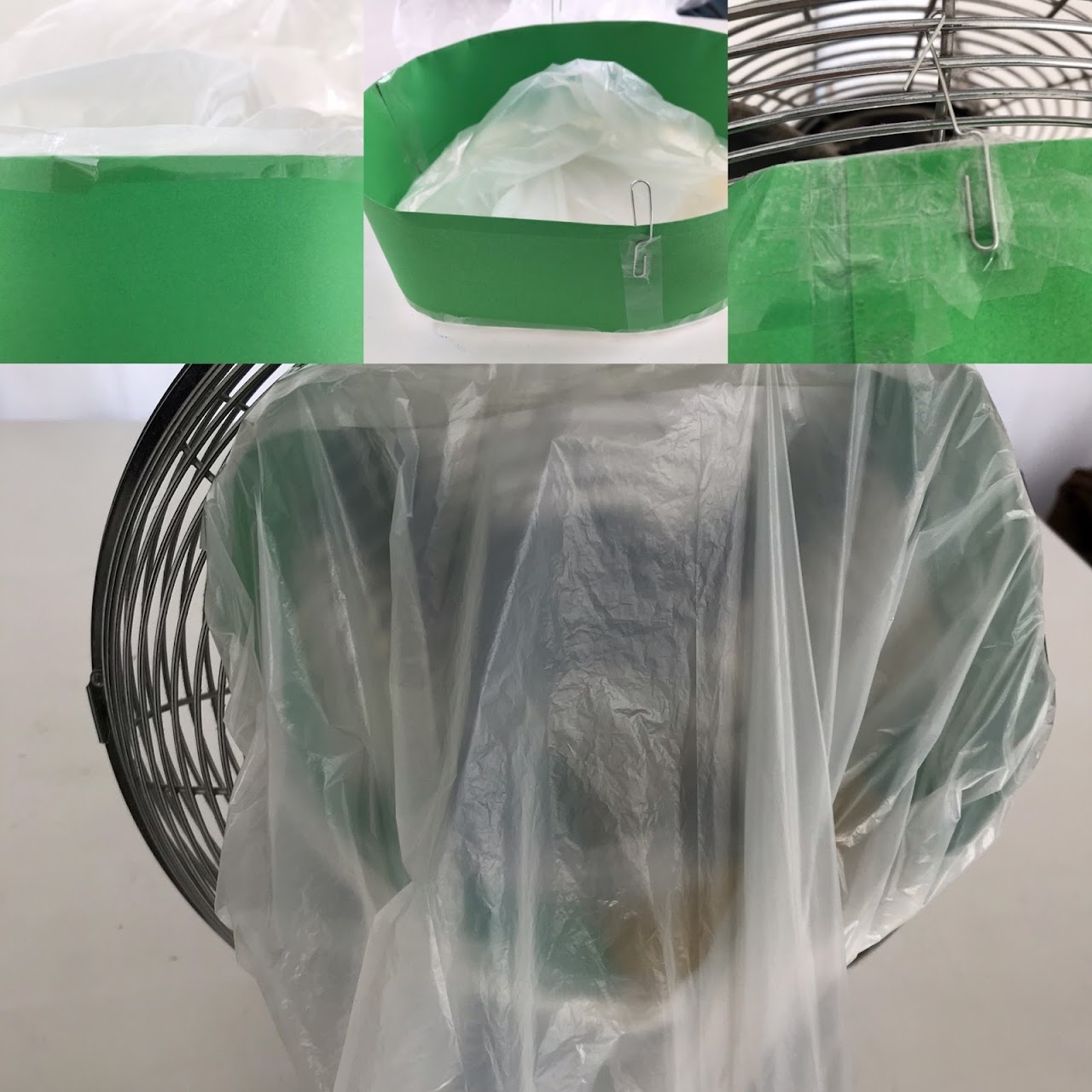 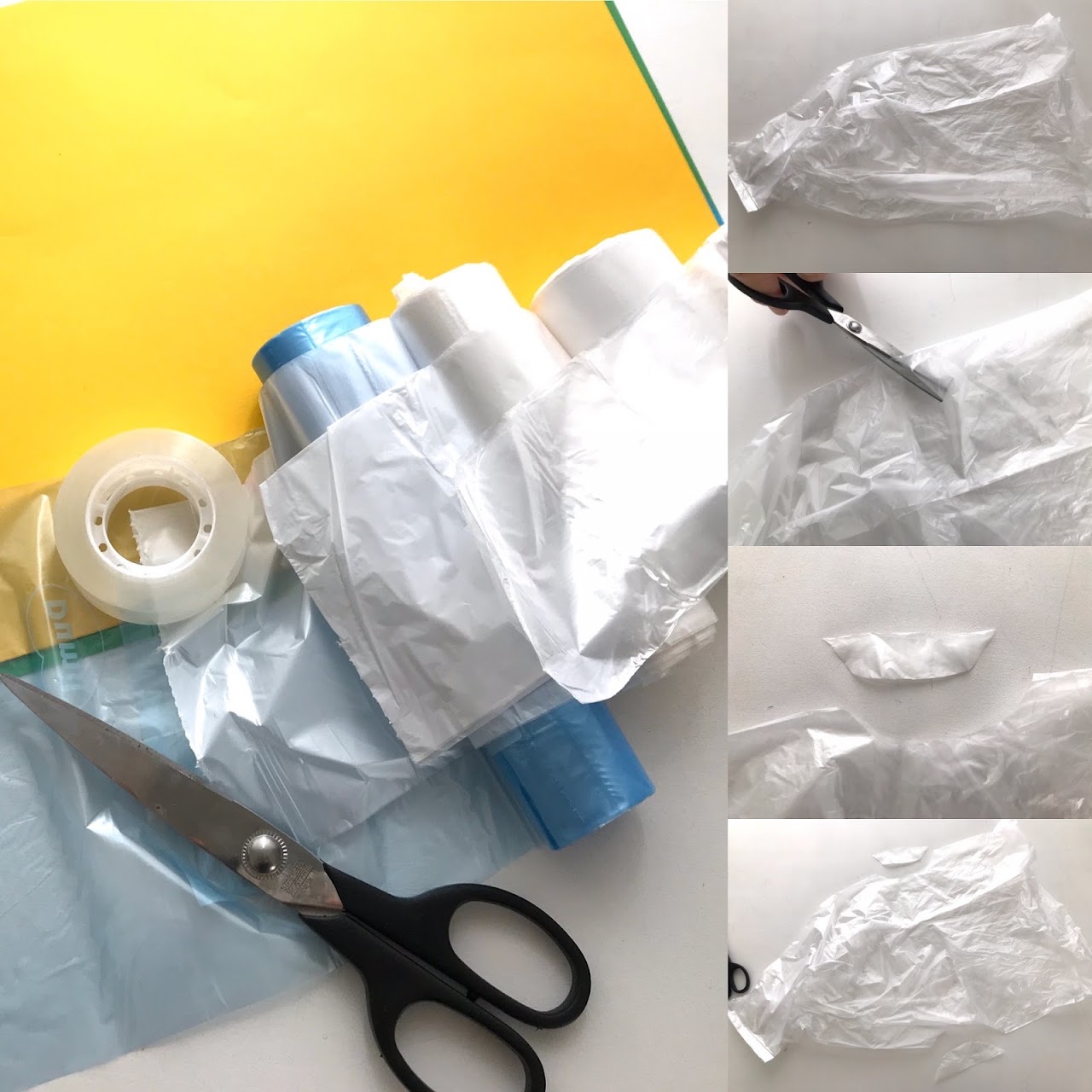 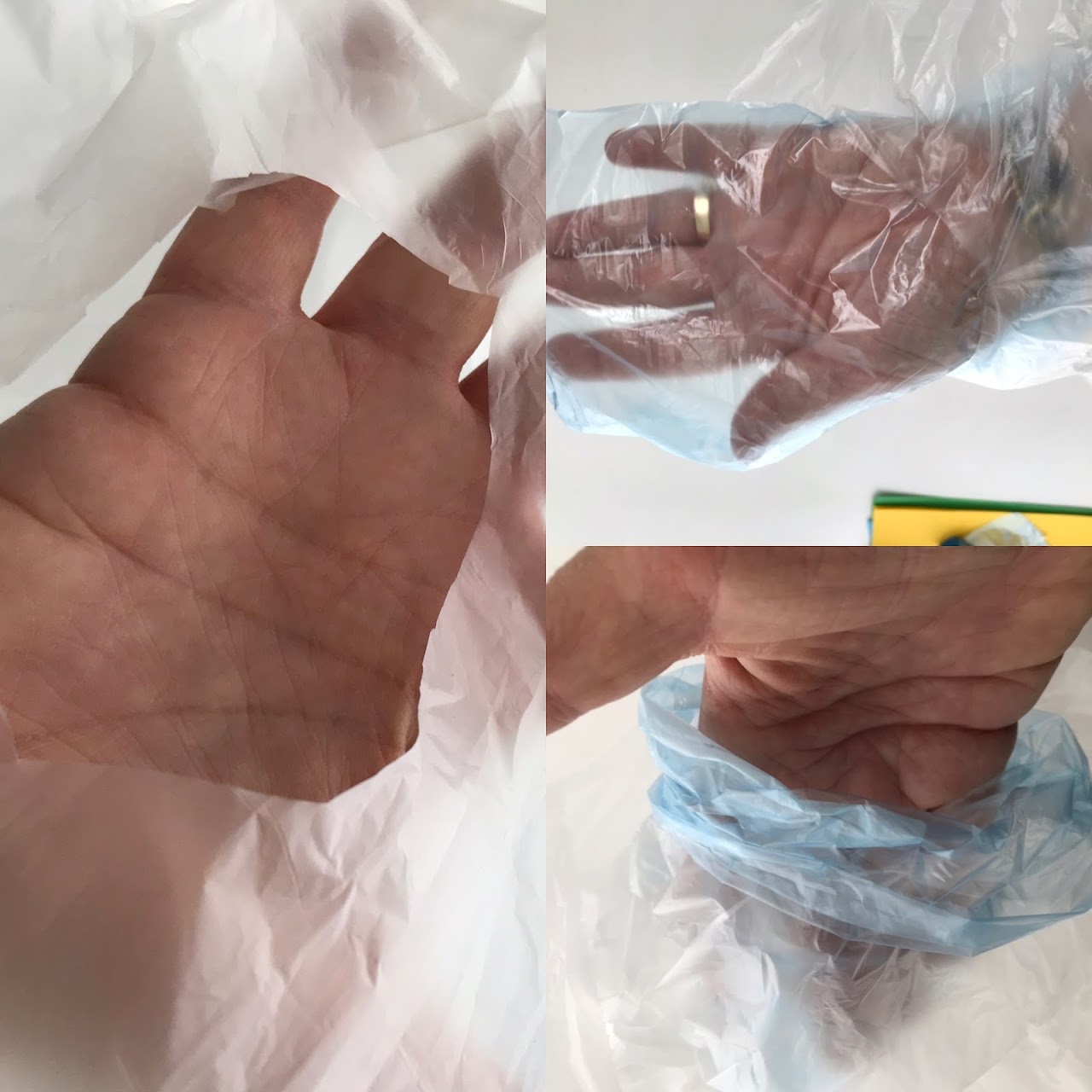 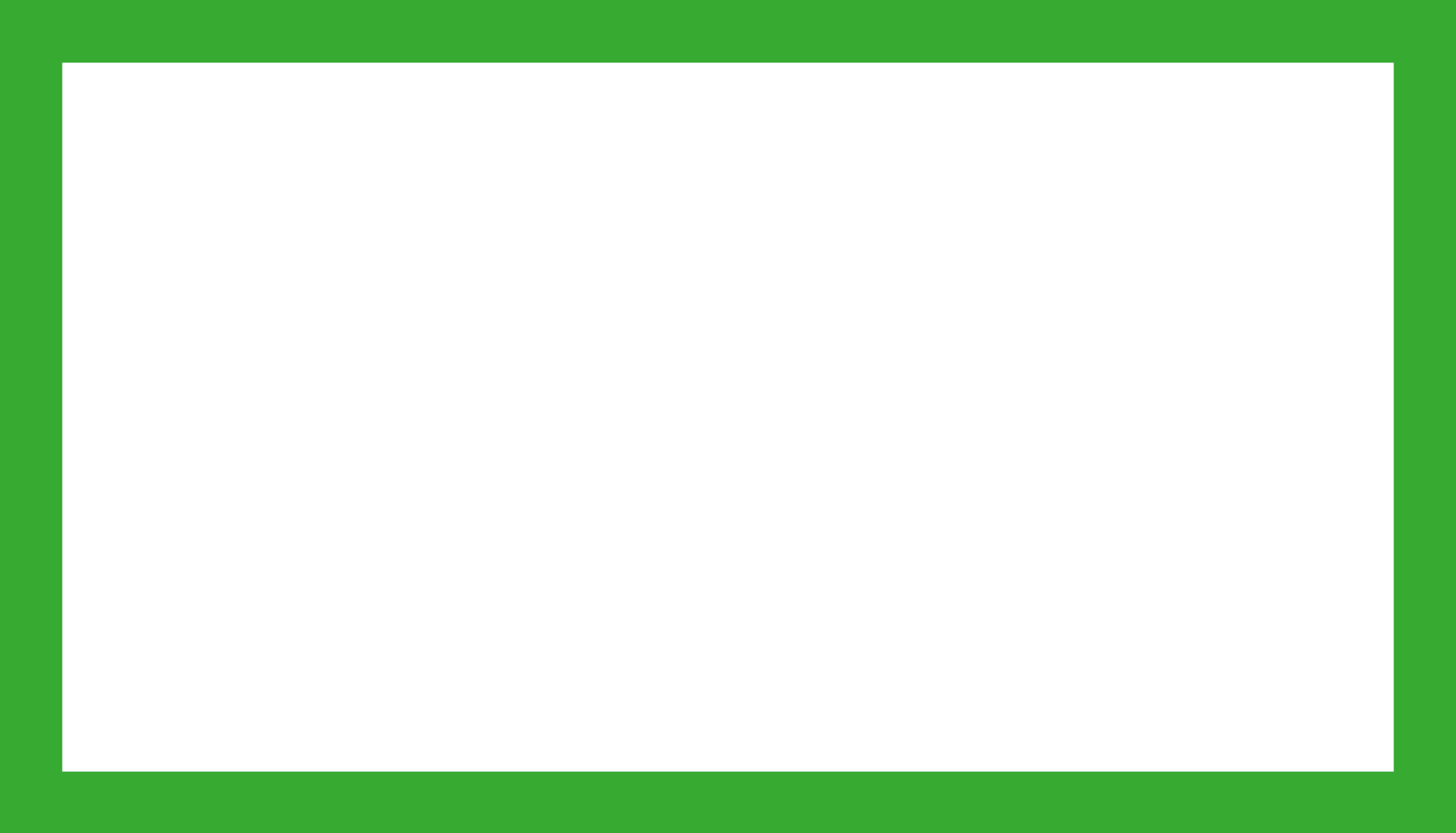 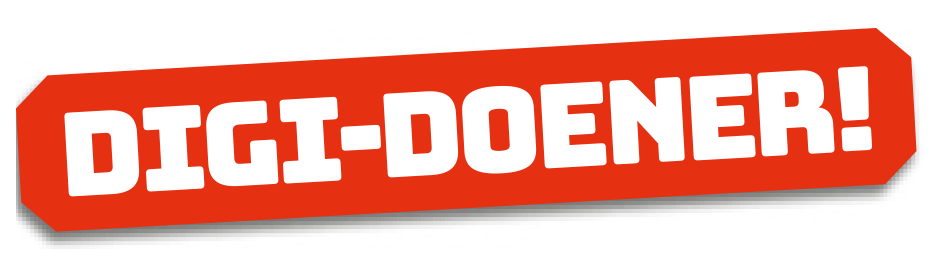 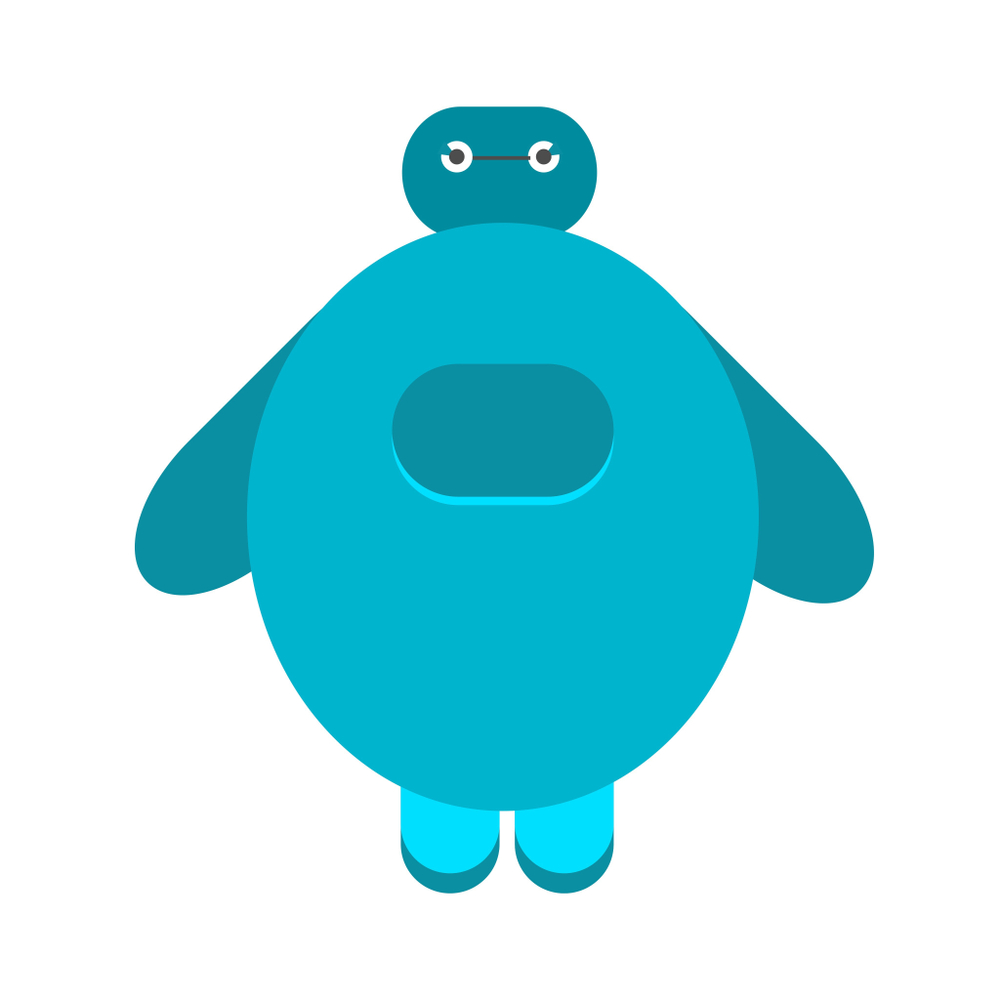 Laat je robot zien!